学術大会, 支部例会でこのテンプレートをそのまま使用する必要はありません. 
症例報告を行う際, 最低この程度の患者情報はお入れくださいというものです.

特定非営利活動法人日本臨床歯科医学会学術委員会
Title
Lecturer
日本臨床歯科医学会
第   回学術大会/総会

利益相反(Conflict Of Interest: COI)開示
年  月  日
筆頭発表者氏名:
本演題に関して, 発表者の開示すべき利益相反状態はありません.
日本臨床歯科医学会
第   回学術大会/総会

利益相反(Conflict Of Interest: COI)開示
年  月  日
筆頭発表者氏名:
本演題に関して, 発表者の開示すべき利益相反状態は下記の通りです.
企業、組織や団体名
First visit
FV: 28th January 20014
Patient
L. D. (Age: 30)
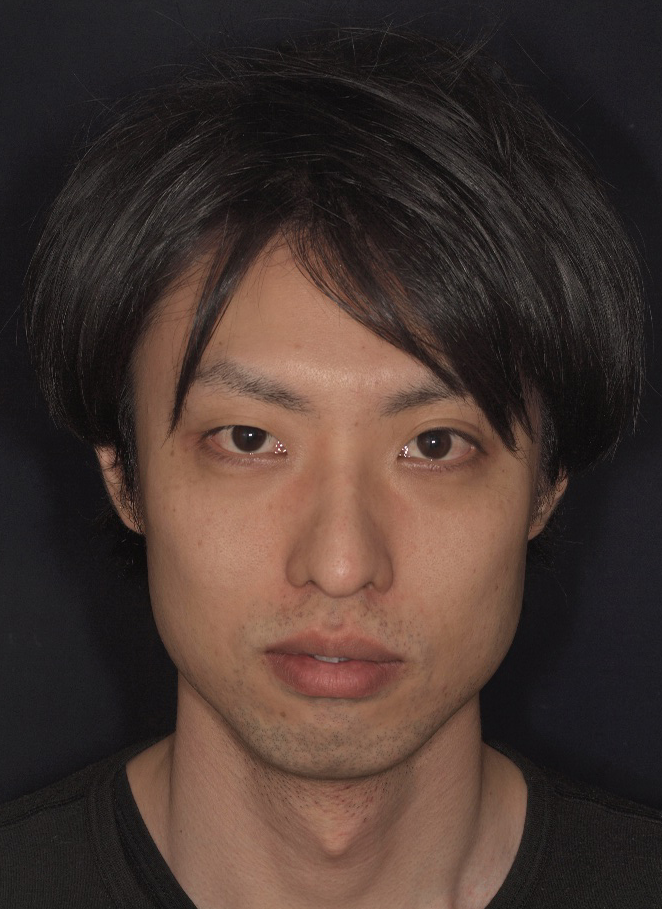 Profession
Certified dental technician
Medical history
Healthy, smoker, allergic to spicy food
Dental history
Bruxism
Complaints
Impaired ability to masticate, sometimes pain (TMJ)
Wish
Gain a beautiful
Intraoral Examination
Alignment of teeth is not good
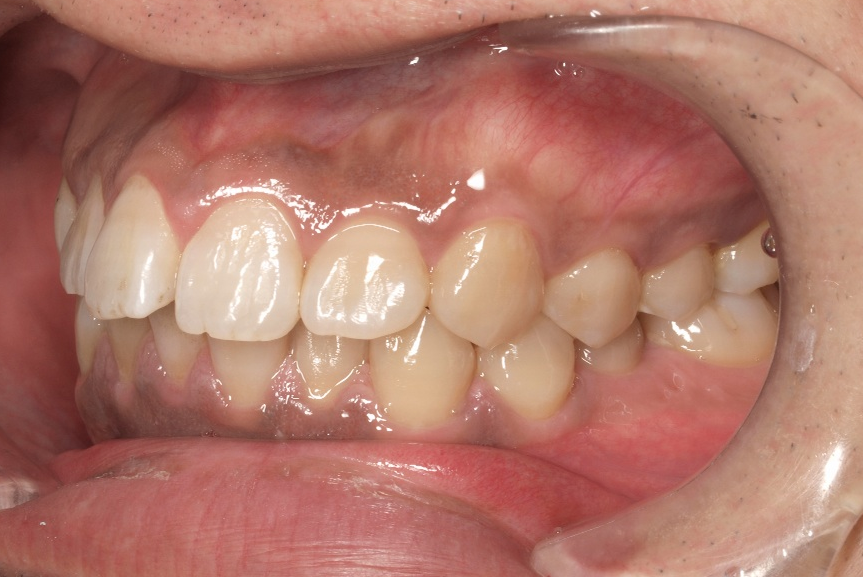 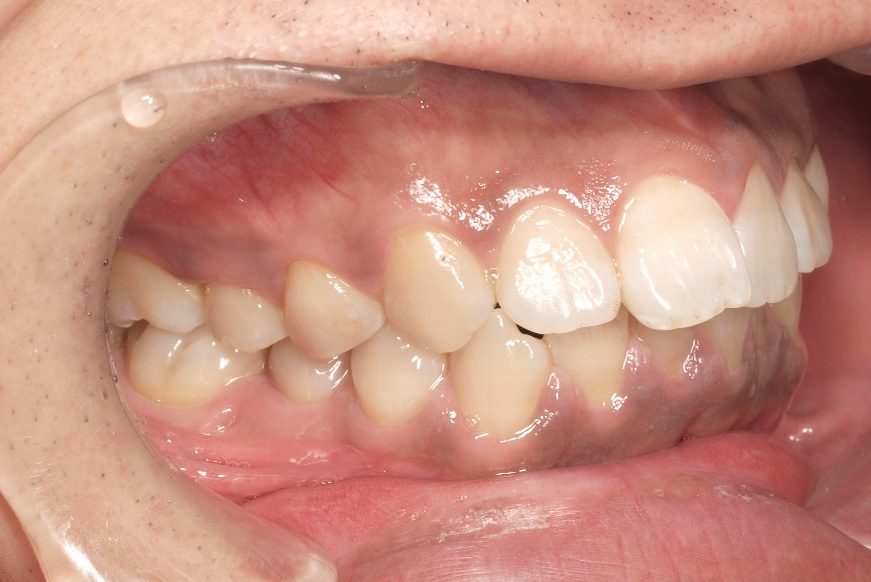 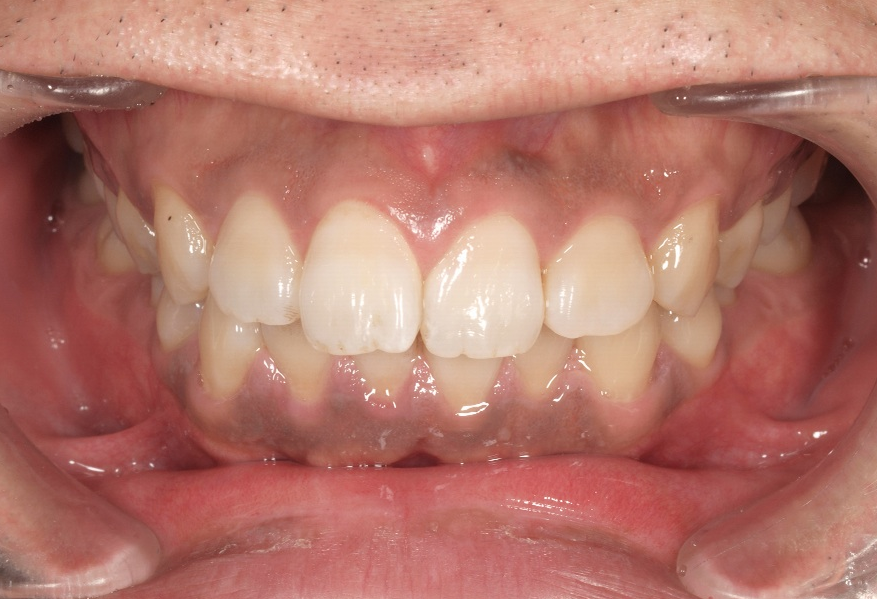 Torus mandibularis
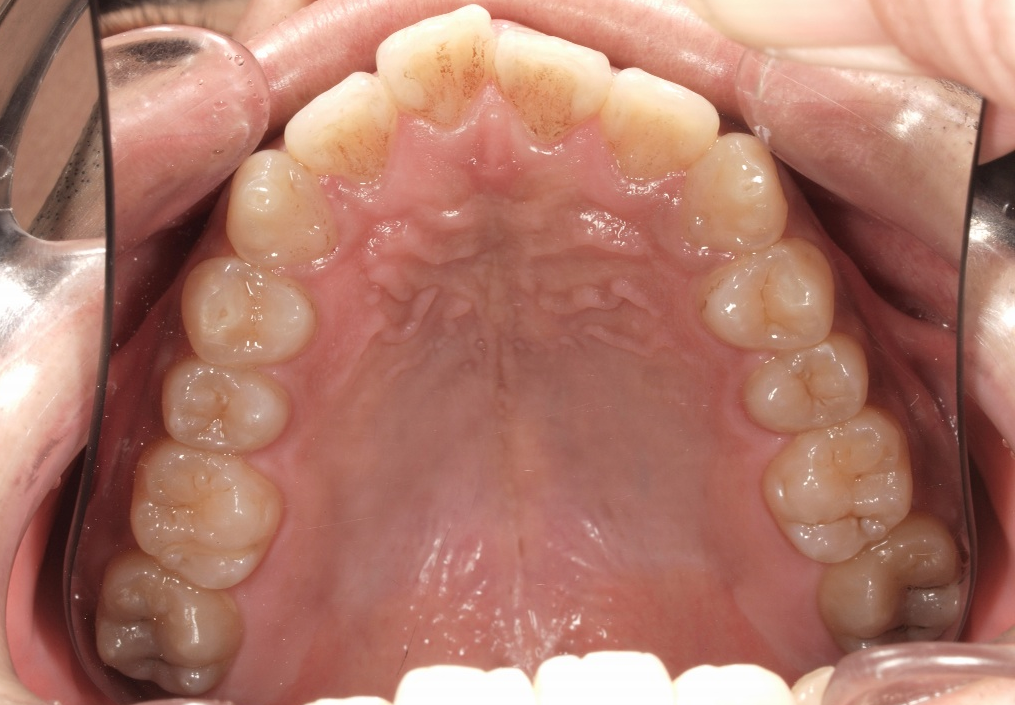 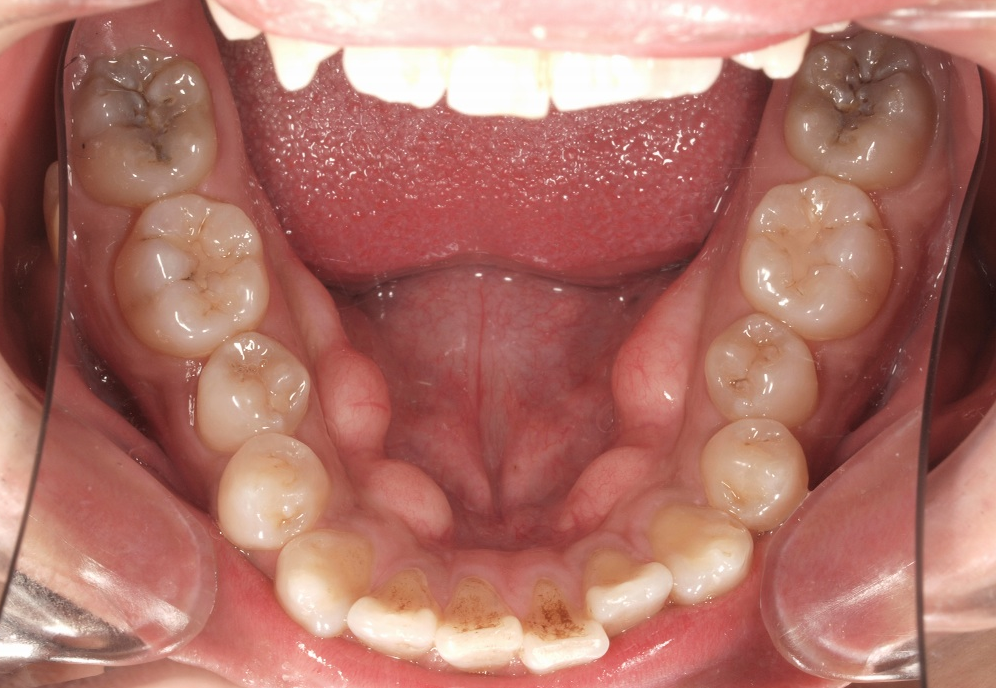 Caries
Old resin filling
Caries
Dental Examination
Present arch
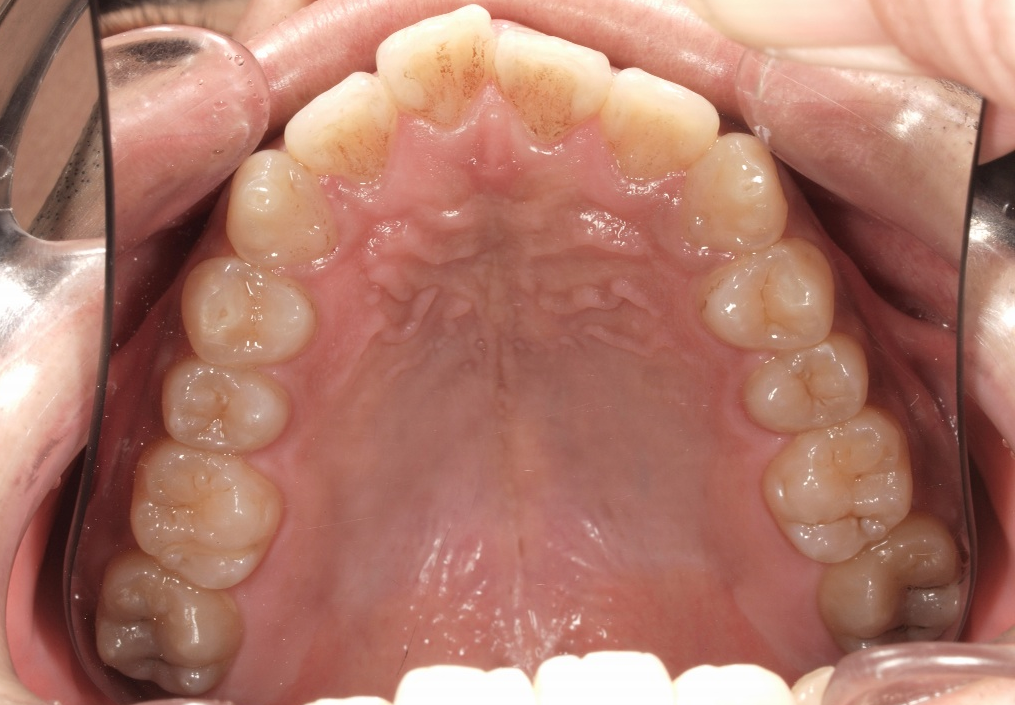 Insufficient restoration
Caries tooth
Migration, Tilting, Elongation
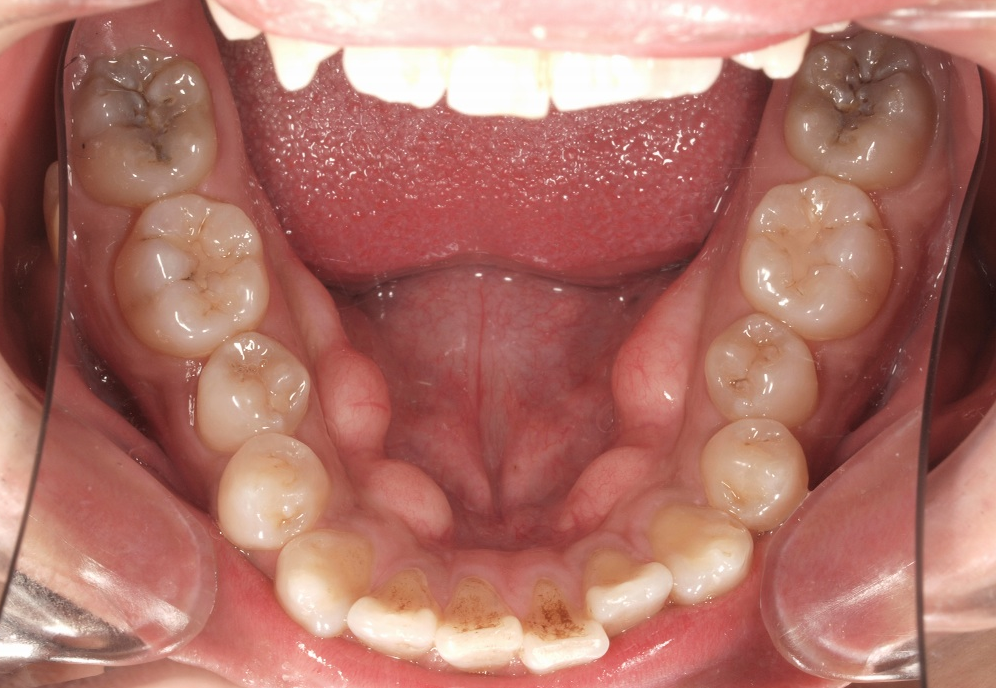 Mobile tooth
Hopeless tooth, Planned for extraction
Periodontal Examination
Bleeding on probing
B
B
P
P
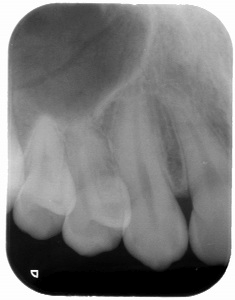 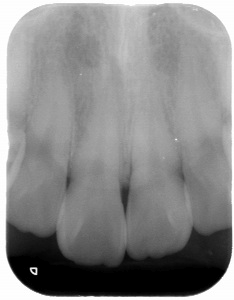 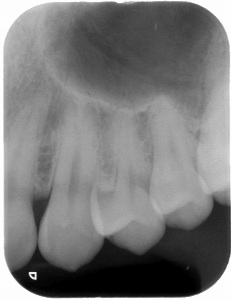 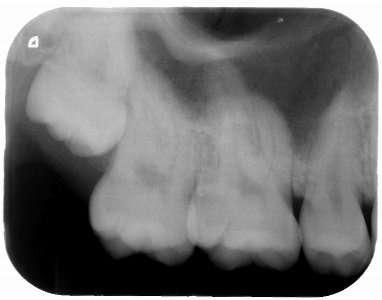 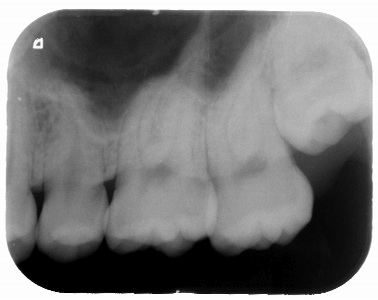 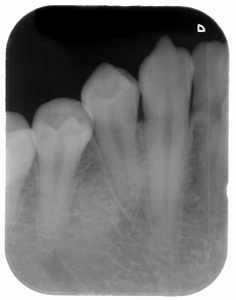 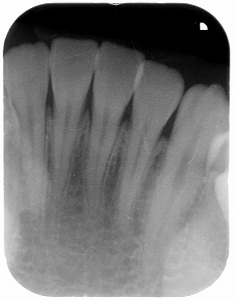 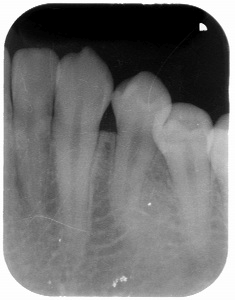 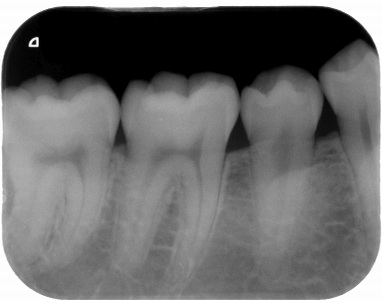 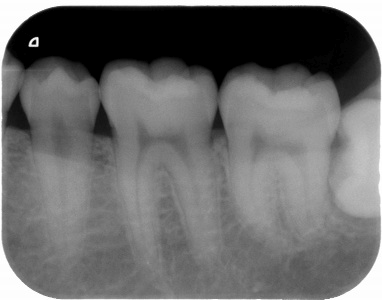 L
L
B
B
[Speaker Notes: Now, let’s move on to the clinical case.

The patient was 45 years old male.]
Radiographic Findings
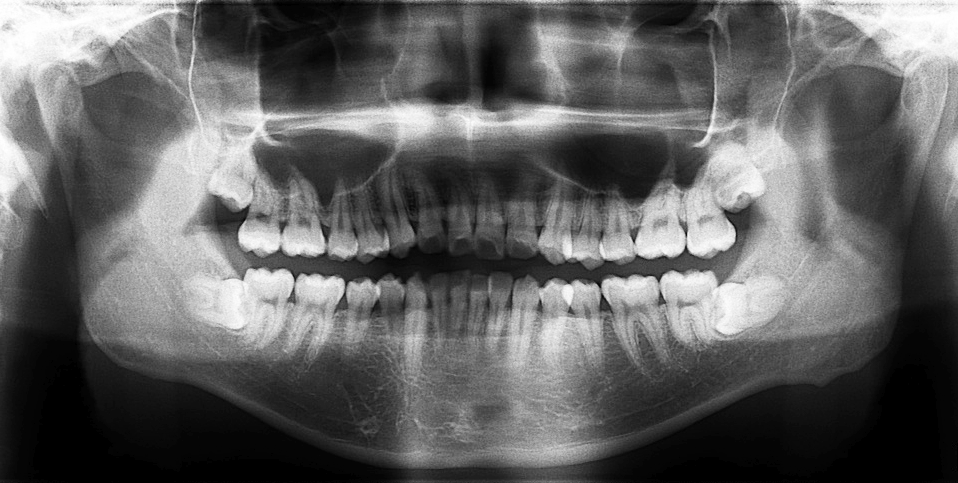 Functional Findings - Occlusion
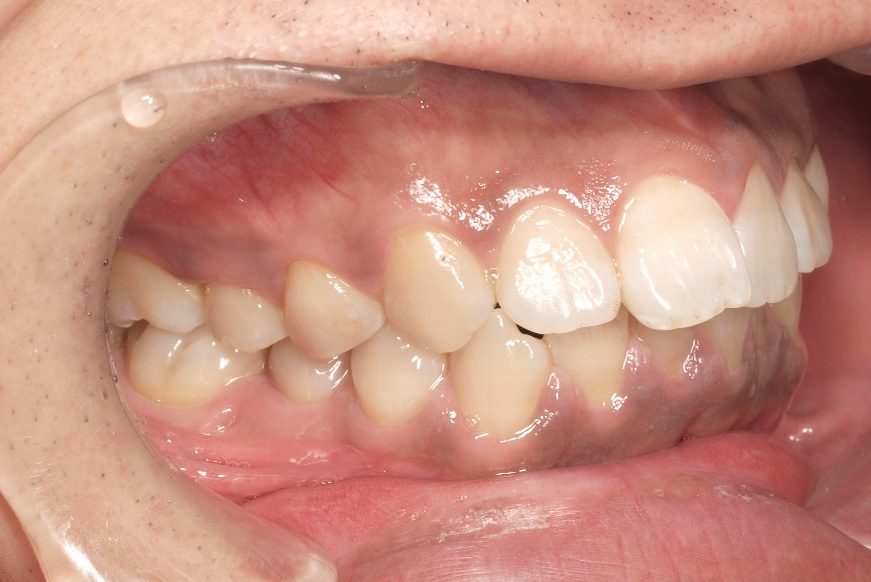 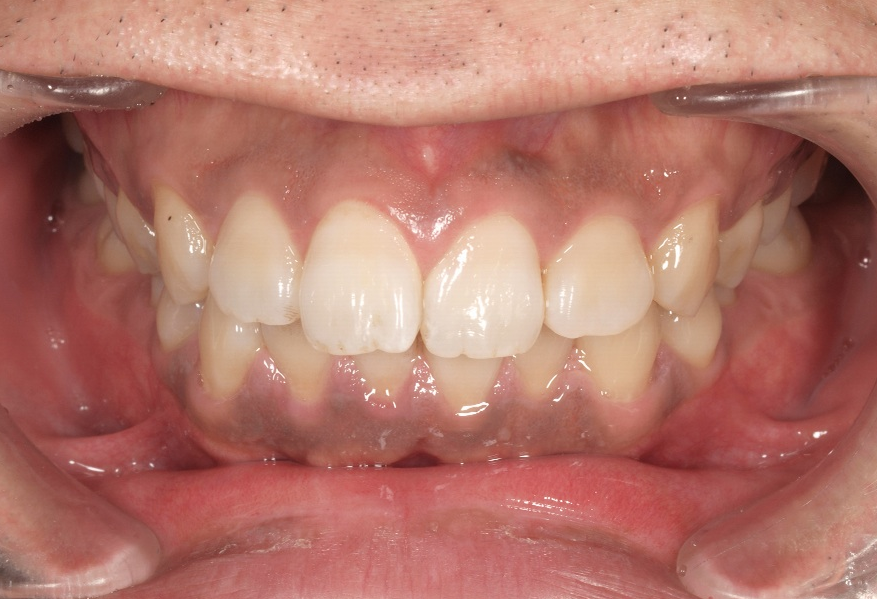 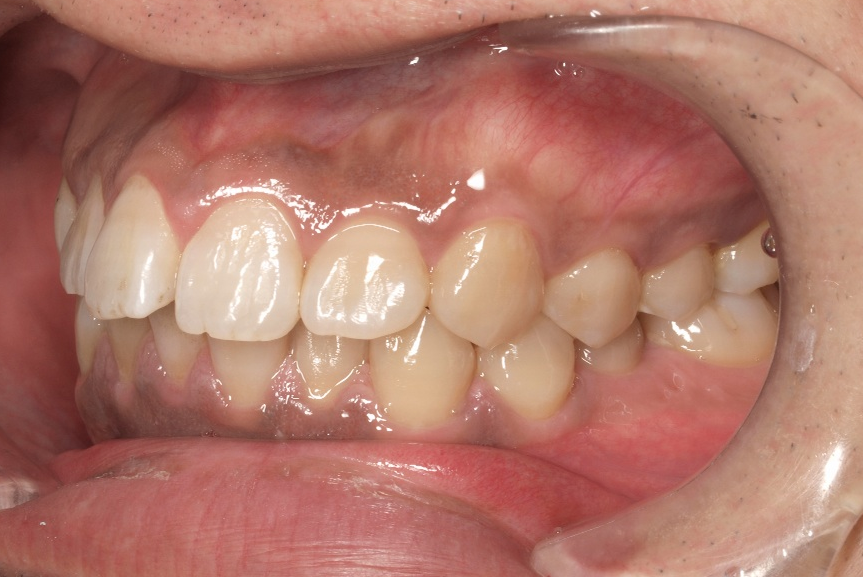 Occlusion type
   
Overbite

Overjet
Relaxed guided movement
  
TMJ 
   
Additional findings
Possible 

NP

N/A
Class 1
2mm
3mm
[Speaker Notes: Now, let’s move on to the clinical case.

The patient was 45 years old male.]
Functional Findings - Occlusion Articulation
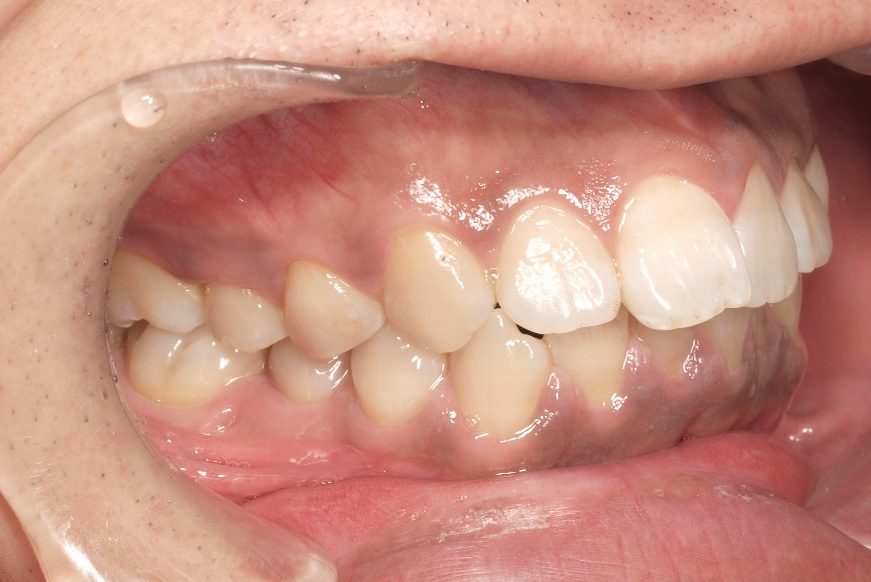 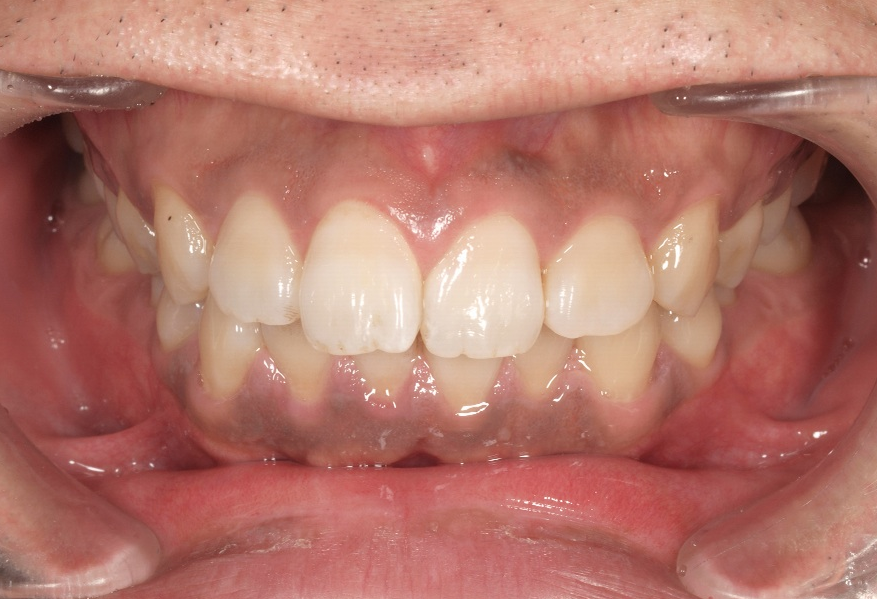 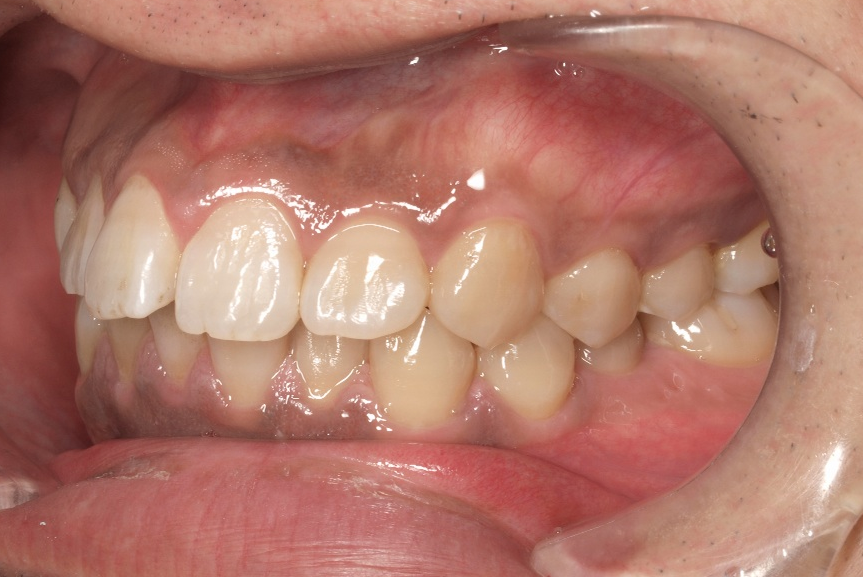 Lateral movement contacts (Right)
Contacts during protrusion
Lateral movement contacts (Left)
[Speaker Notes: Now, let’s move on to the clinical case.

The patient was 45 years old male.]
Functional Findings - Occlusion Articulation
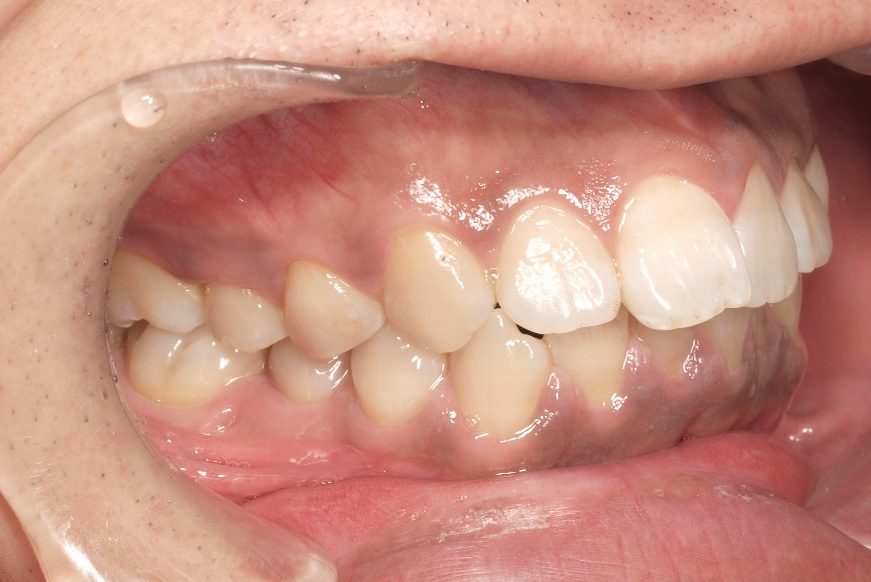 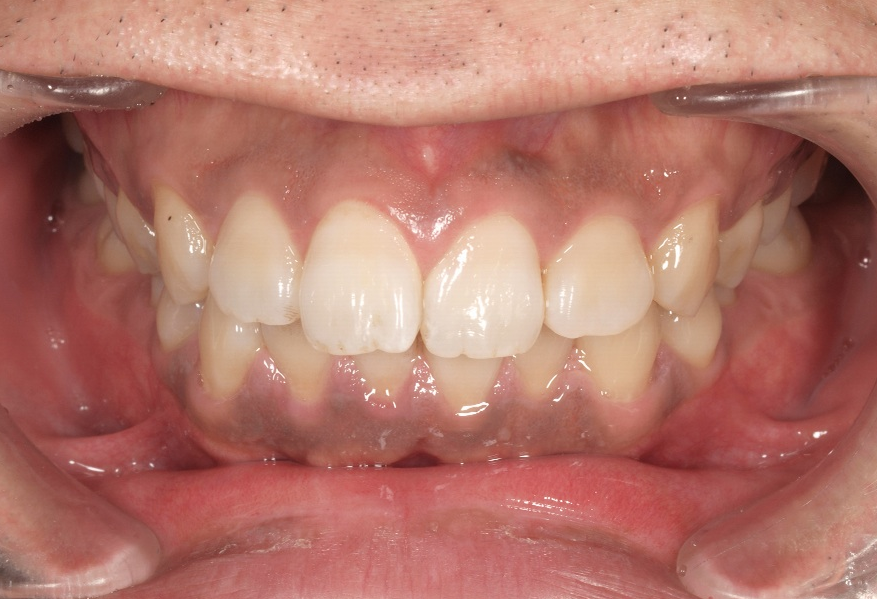 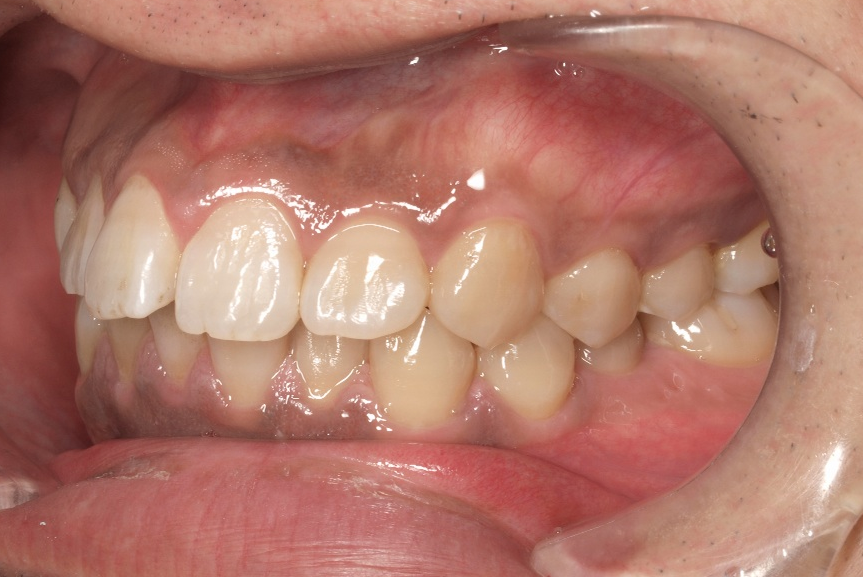 Premature contact
Interference
[Speaker Notes: Now, let’s move on to the clinical case.

The patient was 45 years old male.]
Tooth Prognosis
● Secure ● Unsecure ● Poor ● Irrational to treat
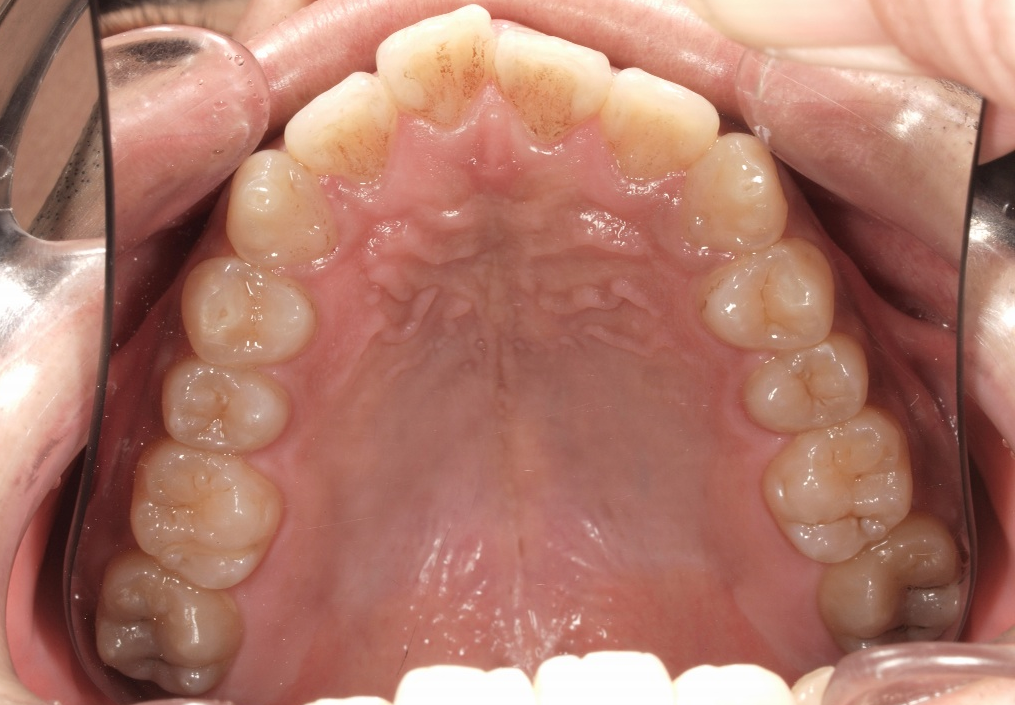 ●
●
●
●
●
●
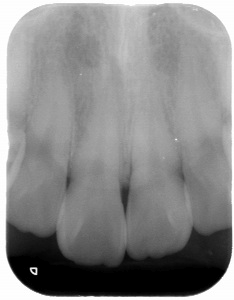 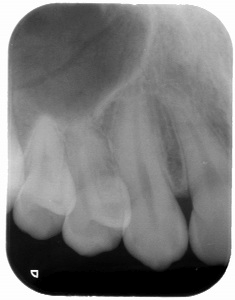 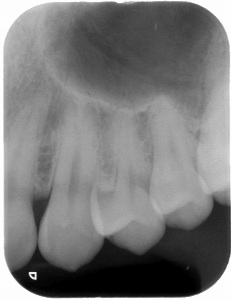 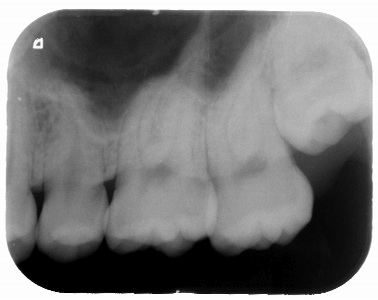 ●
●
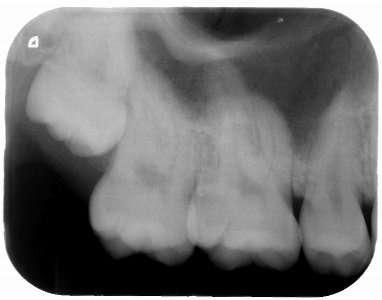 ●
●
●
●
●
●
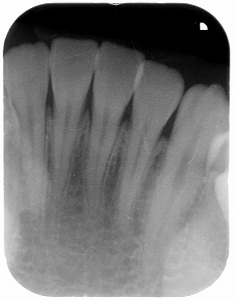 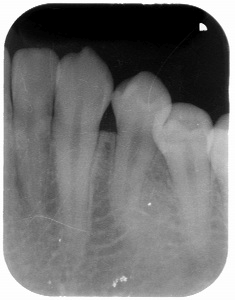 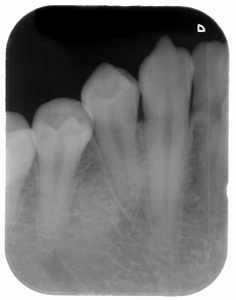 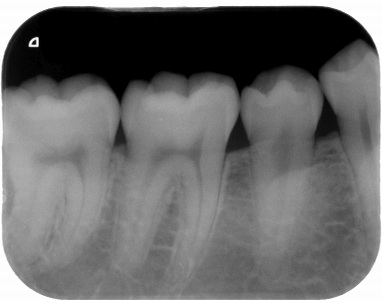 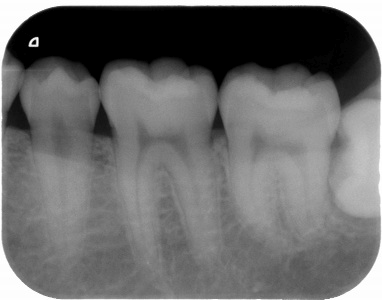 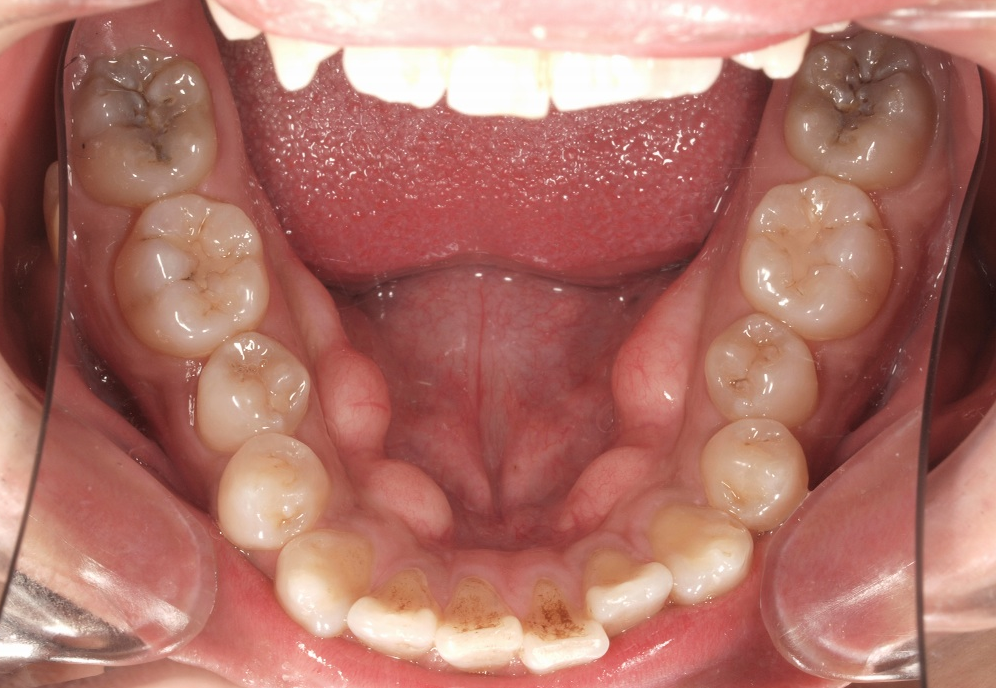 ●
●
●
●
●
●
●
●
●
●
●
●
●
●
Stone model on the articulator
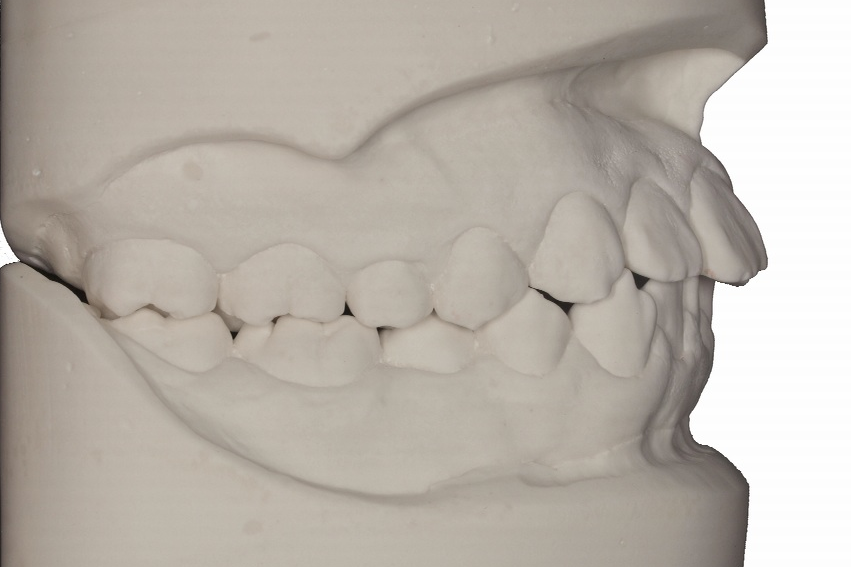 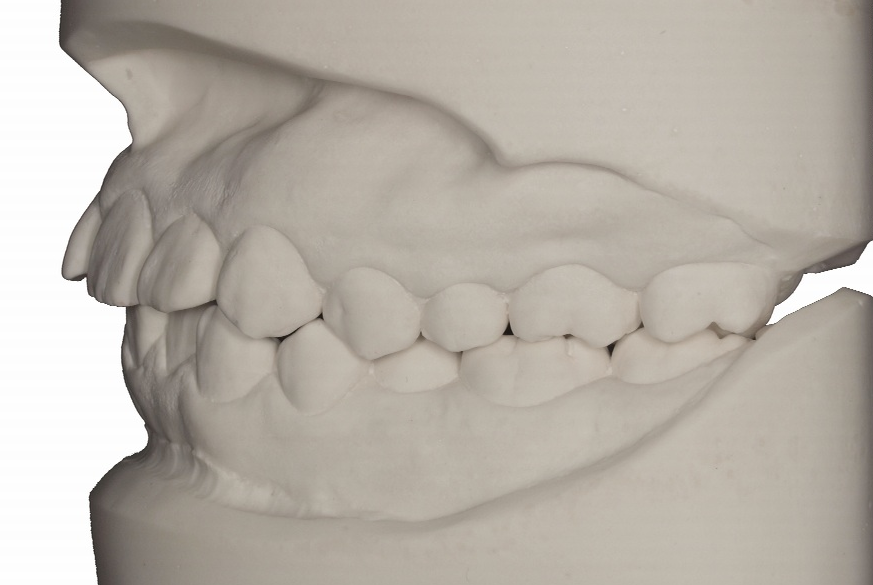 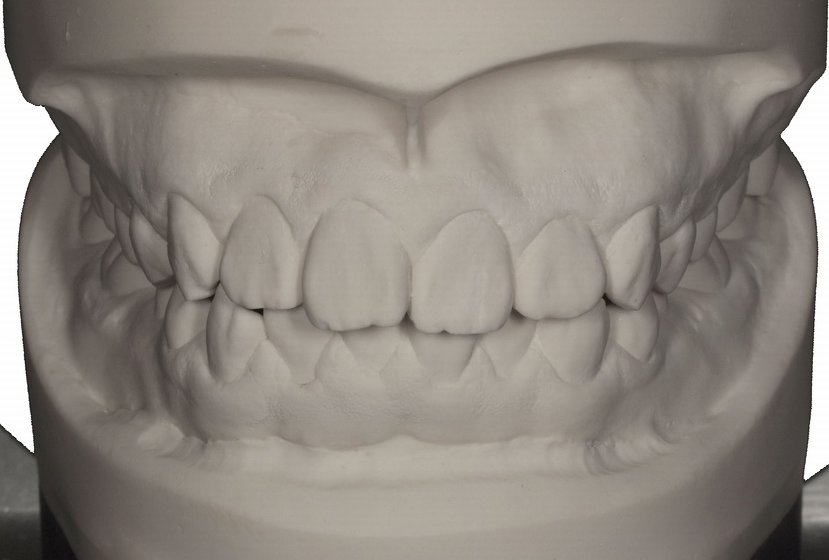 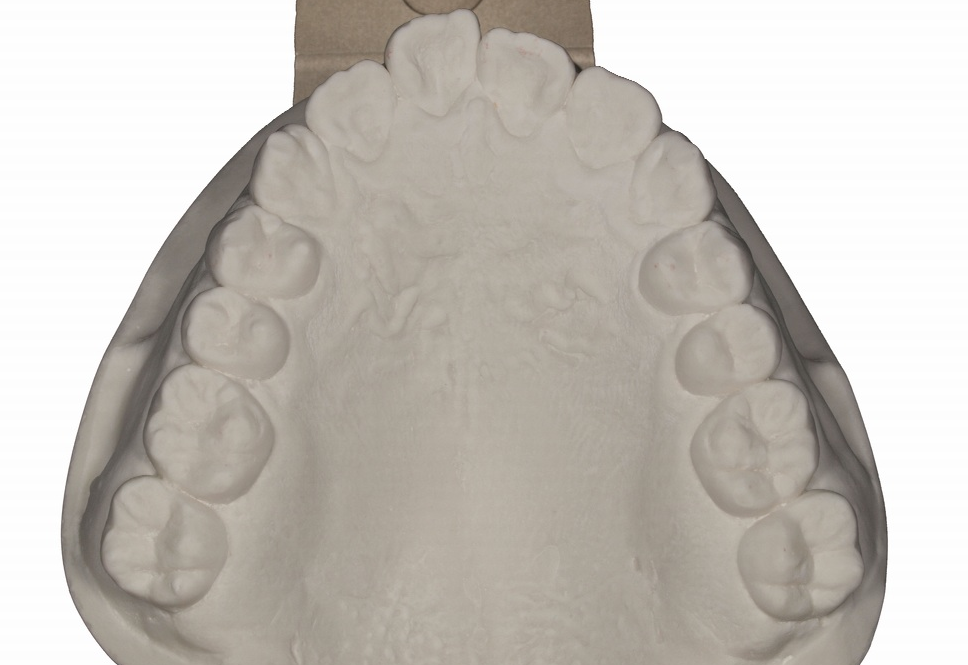 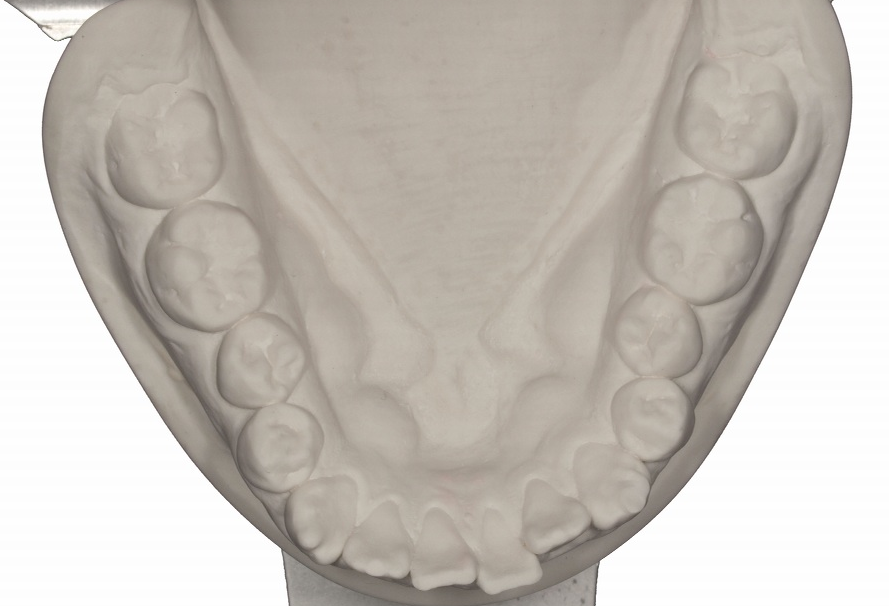 Wax-up / Mock-up on the articulator
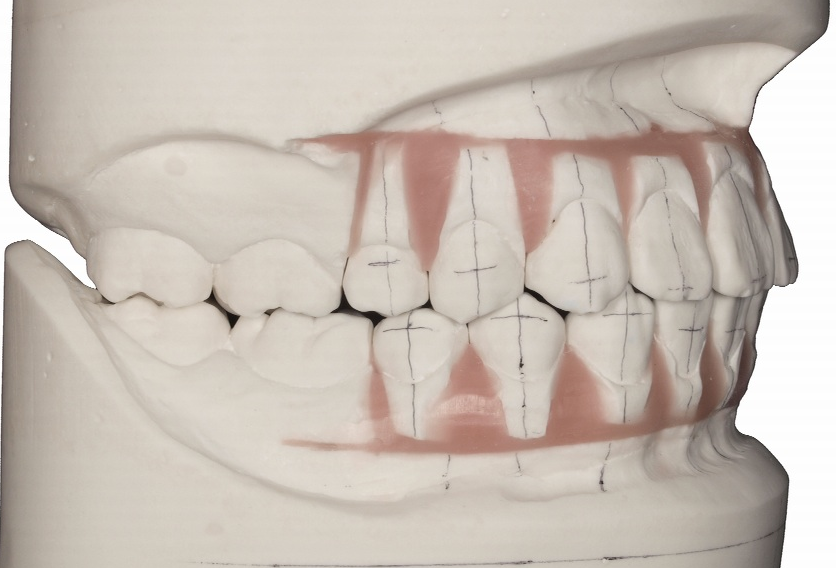 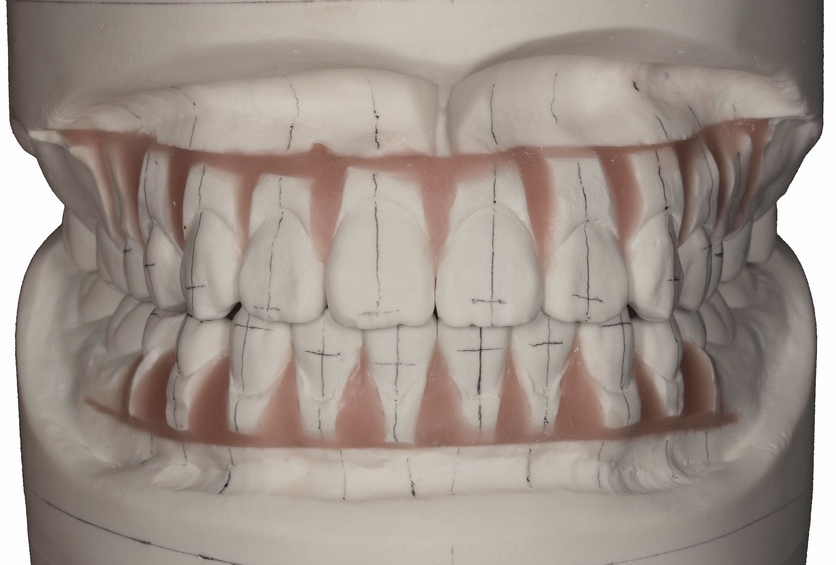 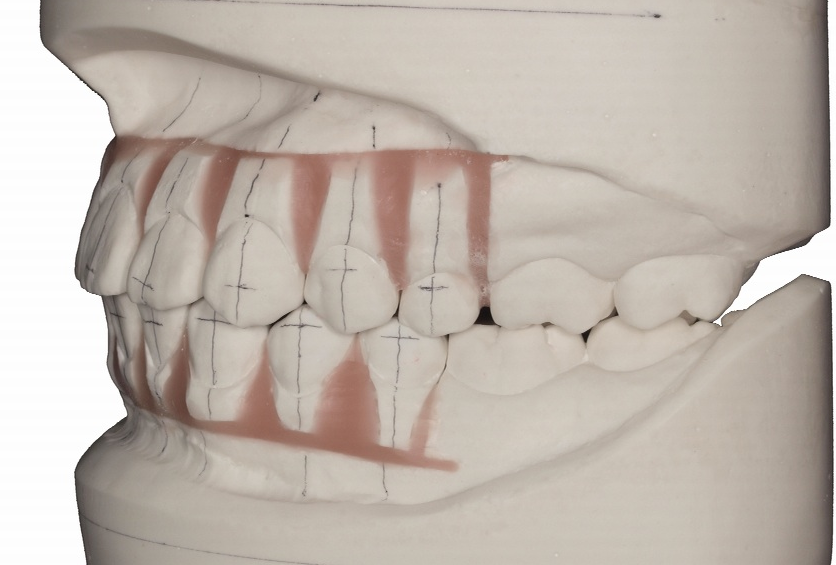 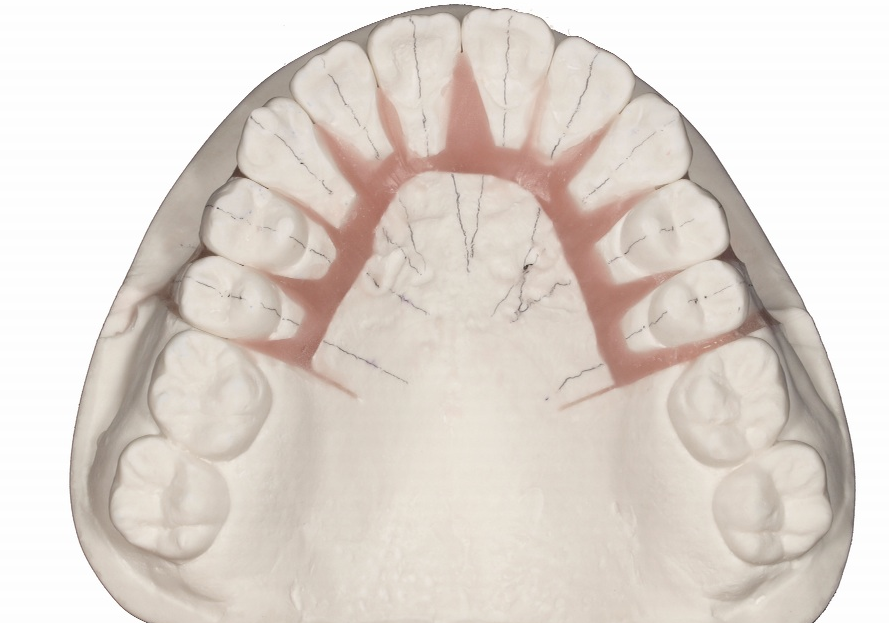 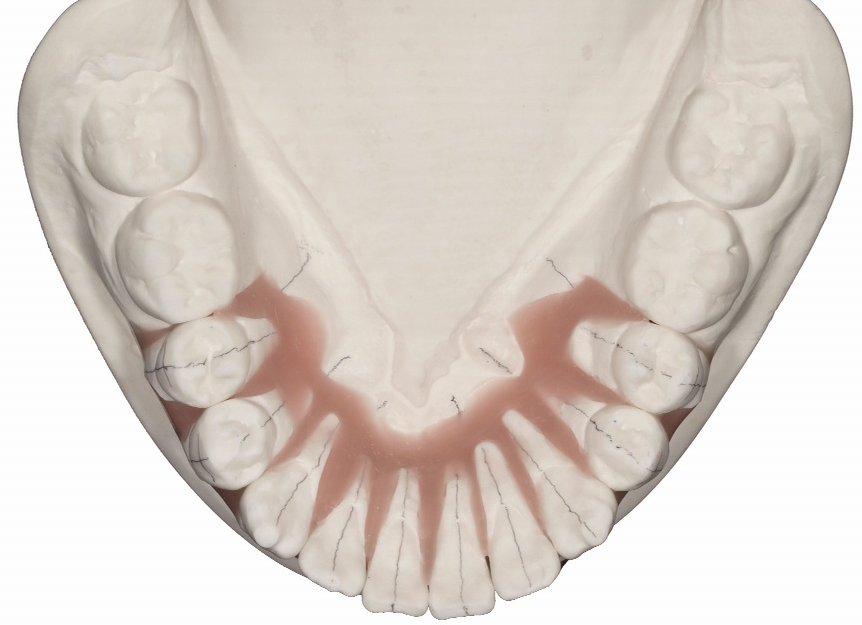 Treatment Planning
First stage: Initial treatment
Caries treatment
Periodontal treatment
Second stage: Definitive treatment
Orthodontic treatment
Third stage: Restoration
Follow up
Prosthetic Design
First stage: Initial treatment
Second stage: Definitive treatment
Third stage: Restoration
Follow up
Conclusion
Follow up
Third stage: Restoration
Second stage: Definitive treatment
Acknowledgements
N.P.(nothing in particular) 
特にありません；特に何もない；特にない
 
WNL (Within Nomal Limits)
正常範囲内
 
N/A
Not Applicable：該当せず,適用なし
No Available：無効、適用なし